Monetary Policy
Demand-side policies
Focus on changing aggregate demand
Fiscal Policy
Monetary Policy
Central Banks
What are central banks?
Important government banks
Banker to the government
Banker to commercial banks
Regulator of commercial banks
Carry out monetary policy
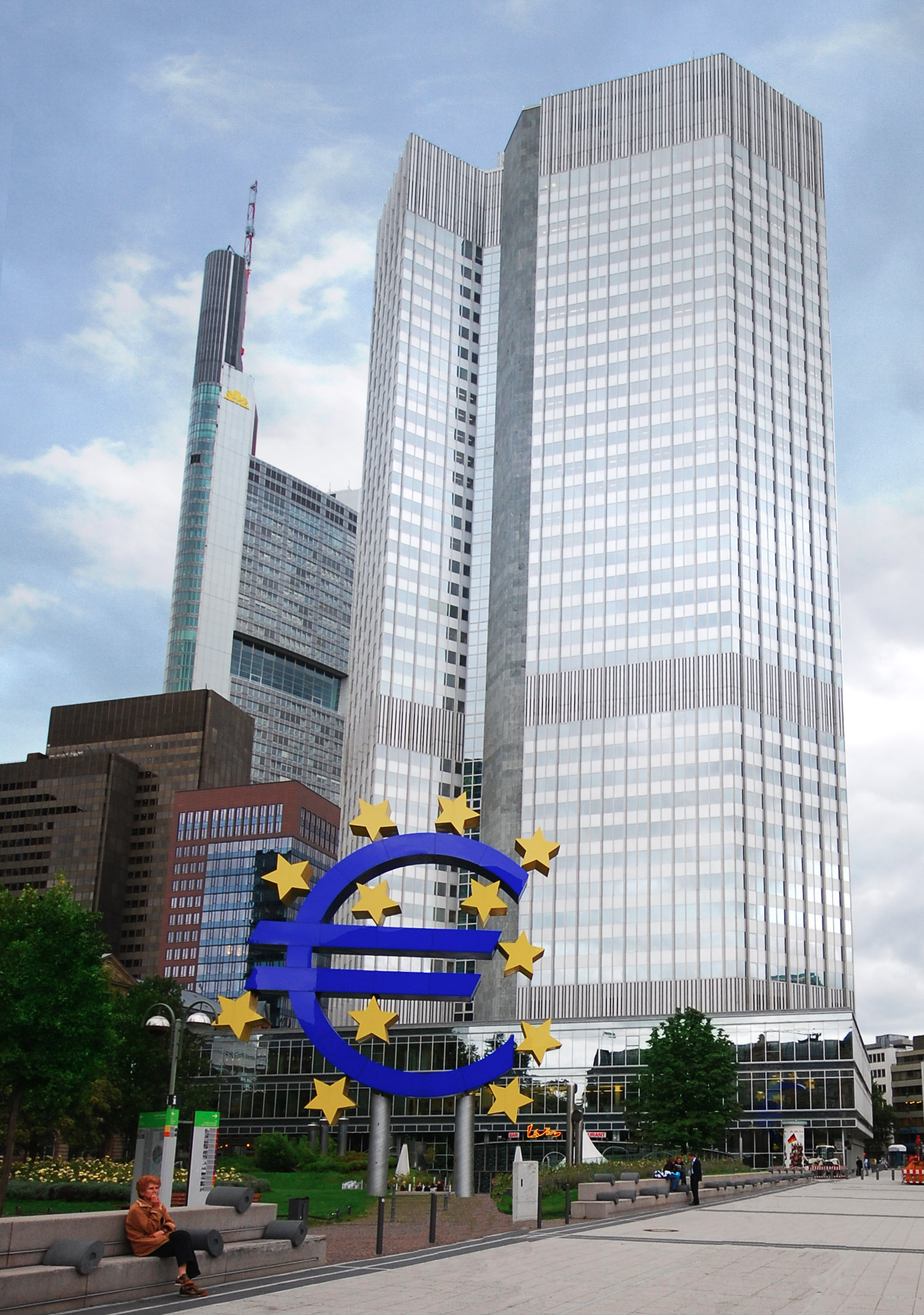 Monetary Policy
What is monetary policy?
Action taken by the central bank to change the interest rate in order to move aggregate demand (AD).
How is the interest rate set?
Money Market
The interest rate is set by the supply and demand for money.
The supply of money is fixed at a level decided upon by the central bank.
How can the central bank change the interest rate?
By changing the money supply
Expansionary Monetary Policy
Increase the money supply to decrease the interest rate
This will make borrowing money cheaper and move the AD curve to the right
Contractionary Monetary Policy
Decrease the money supply to increase the interest rate
This will make borrowing money more expensive and move the AD curve to the left